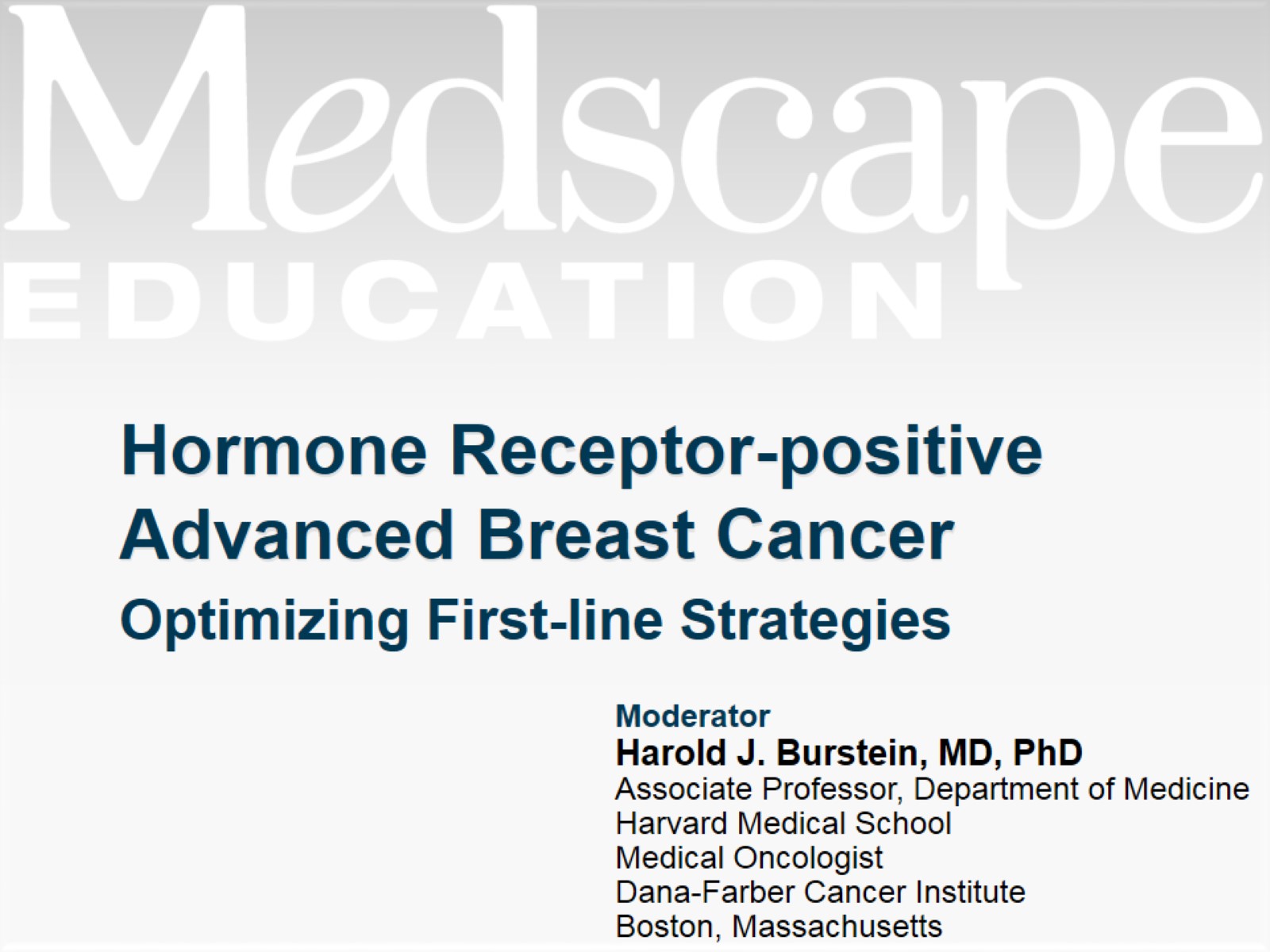 Hormone Receptor-positive Advanced Breast Cancer
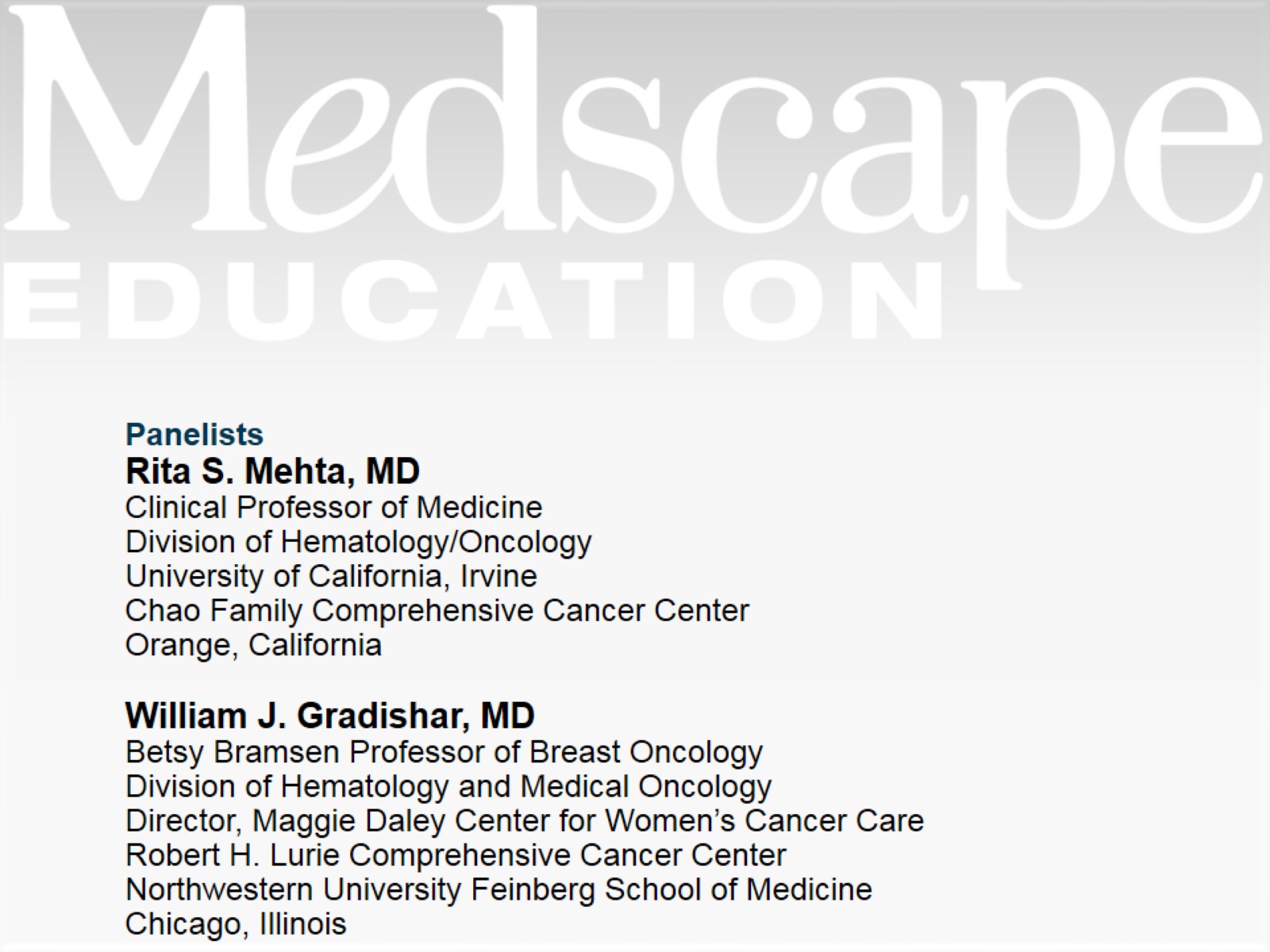 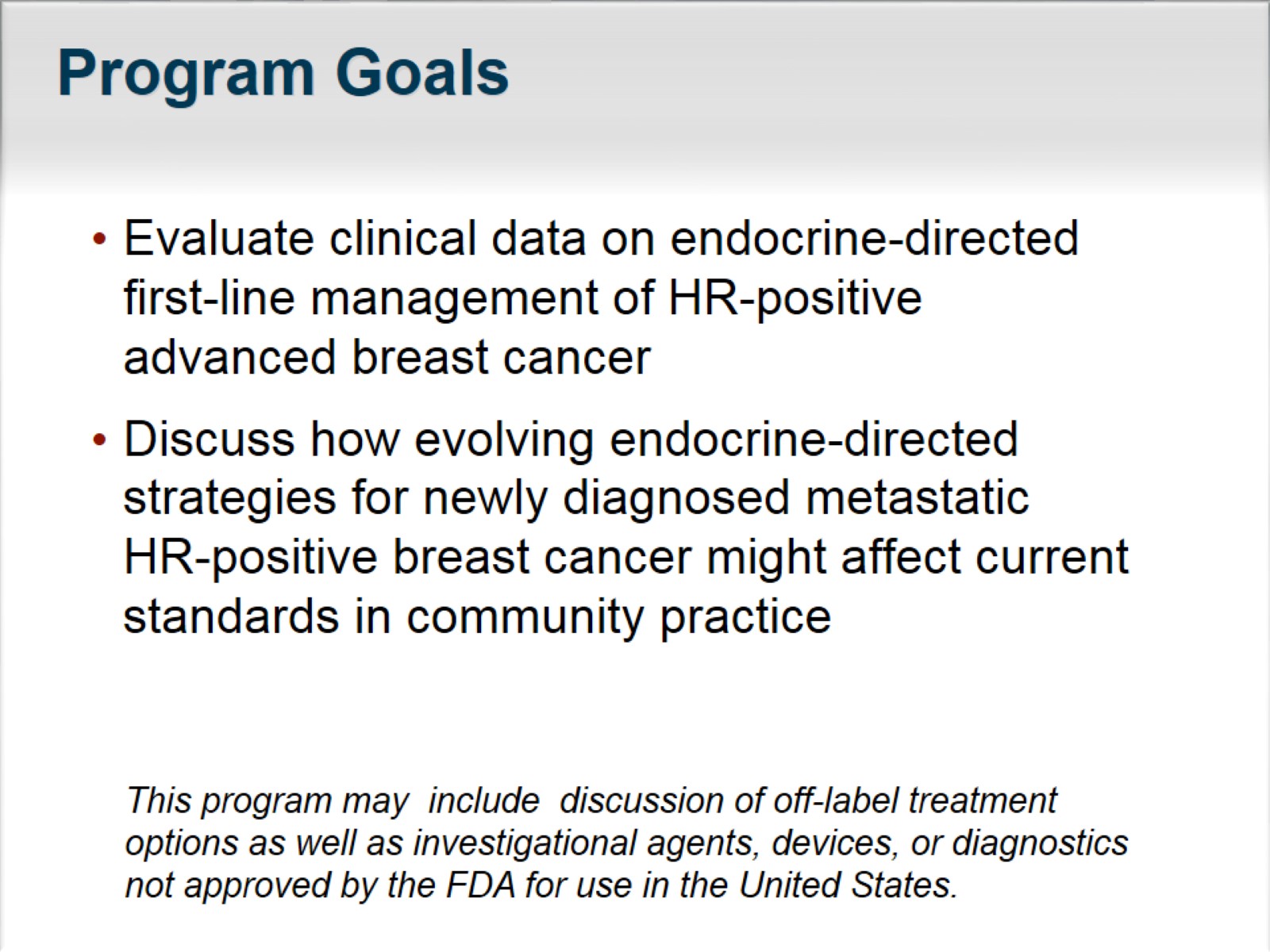 Program Goals
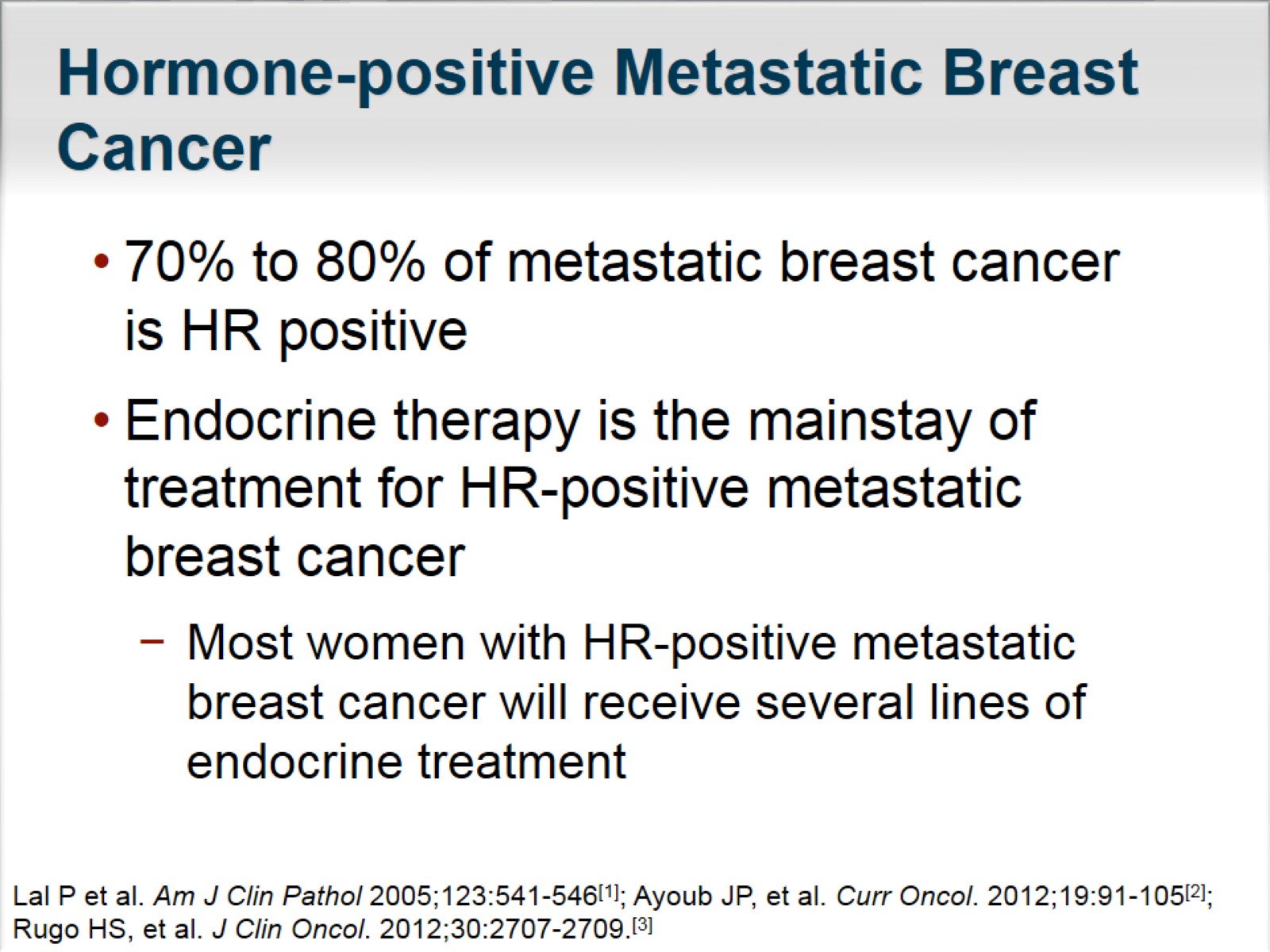 Hormone-positive Metastatic Breast Cancer
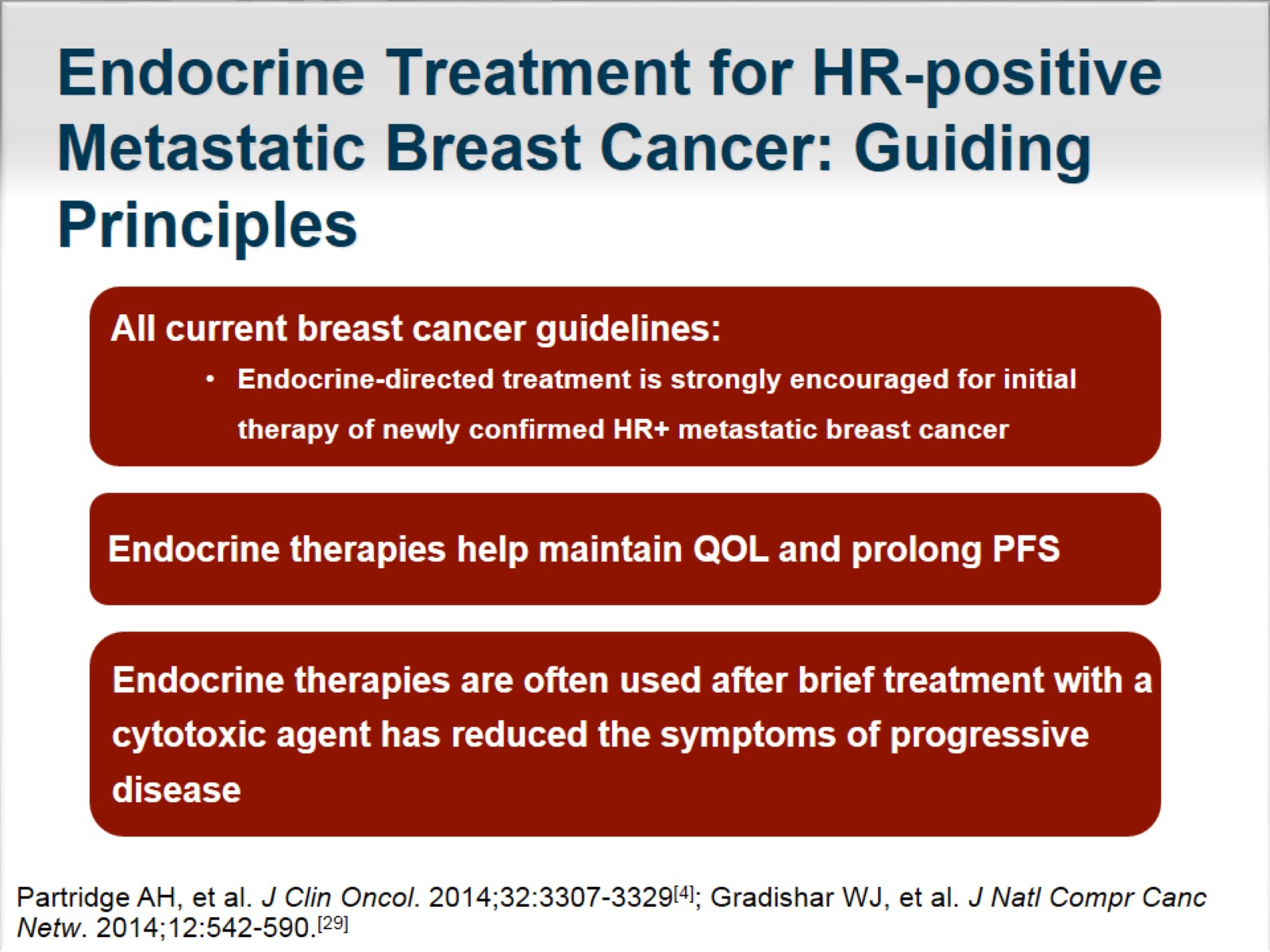 Endocrine Treatment for HR-positive Metastatic Breast Cancer: Guiding Principles
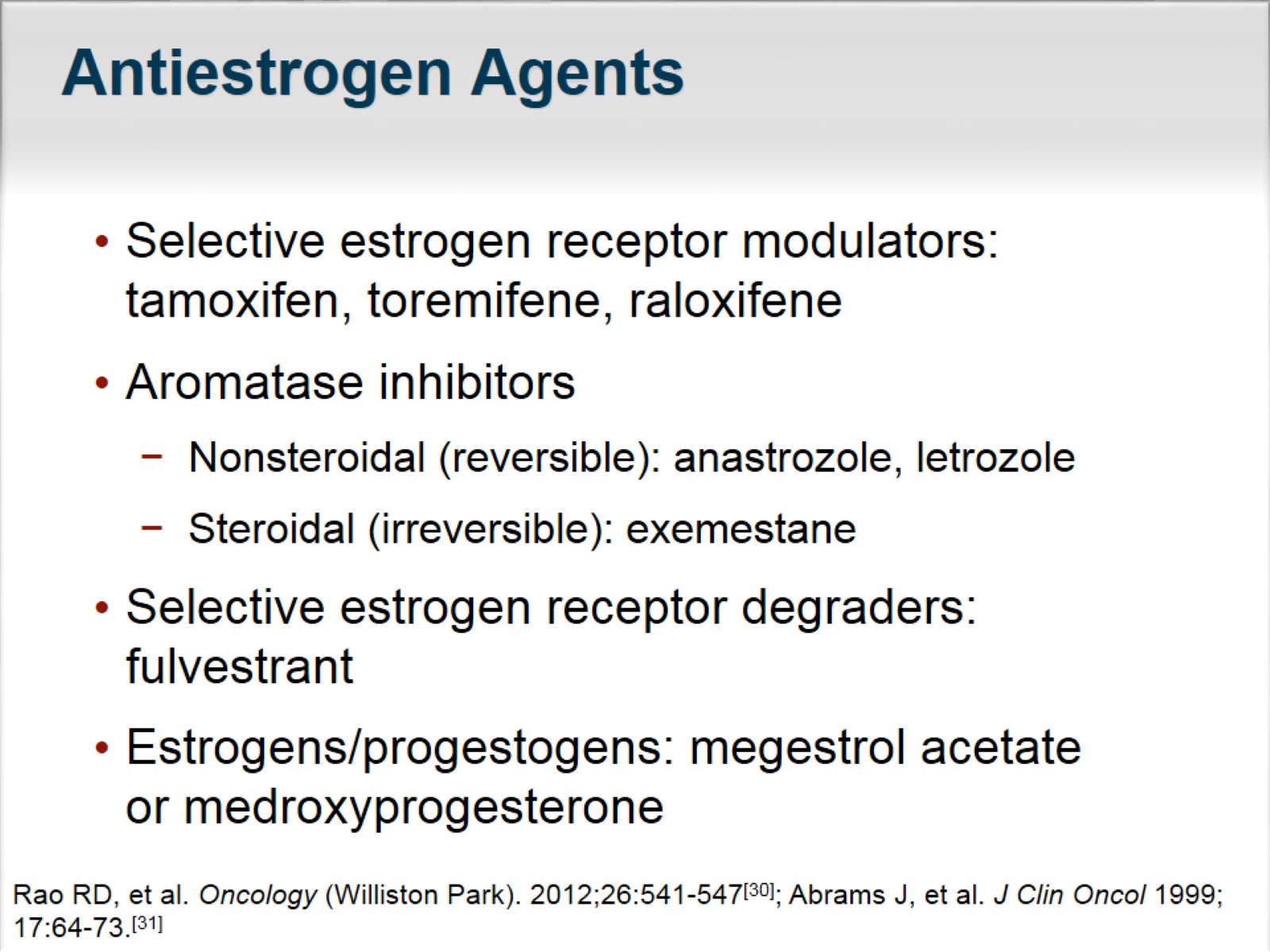 Antiestrogen Agents
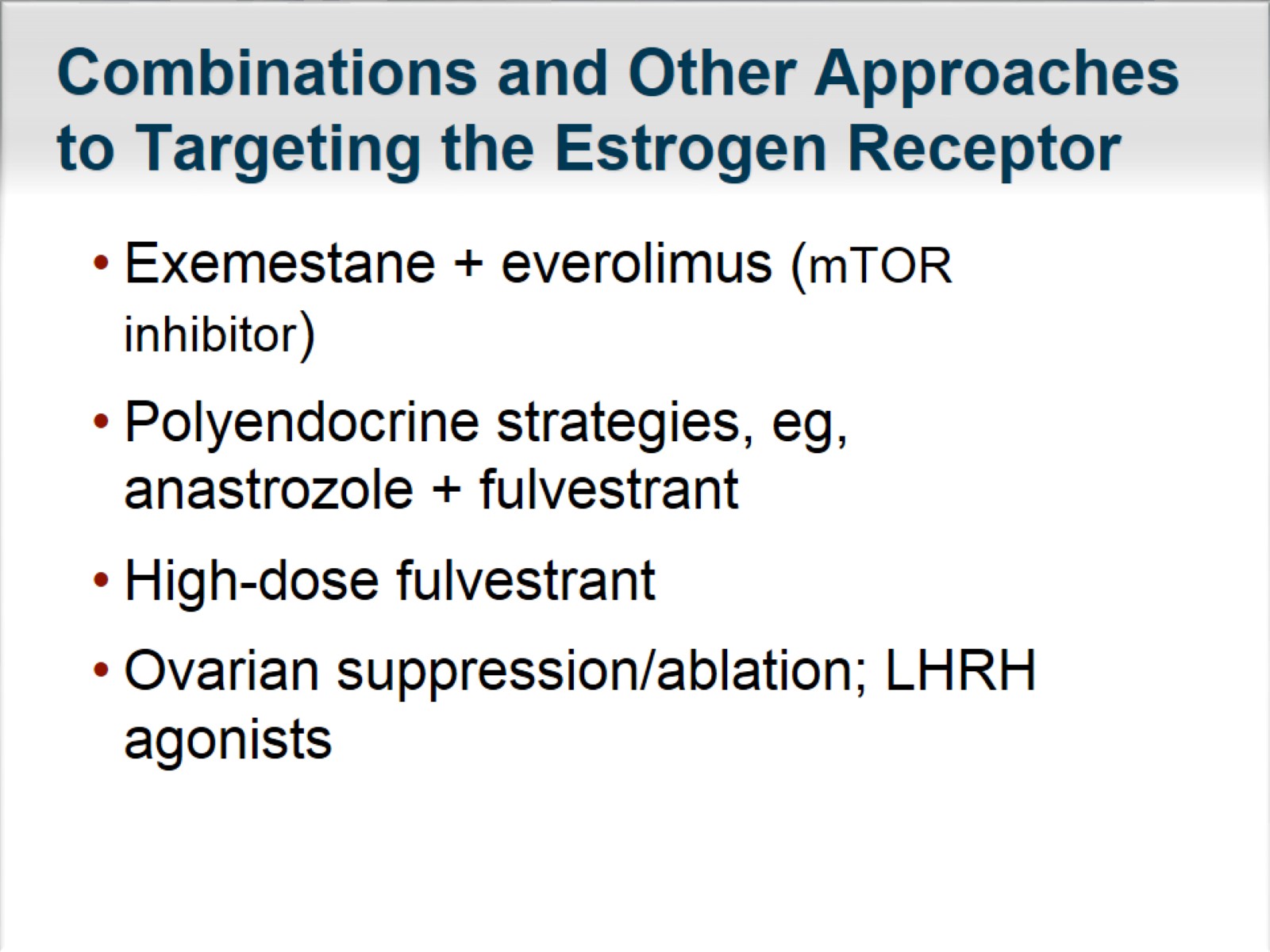 Combinations and Other Approaches to Targeting the Estrogen Receptor
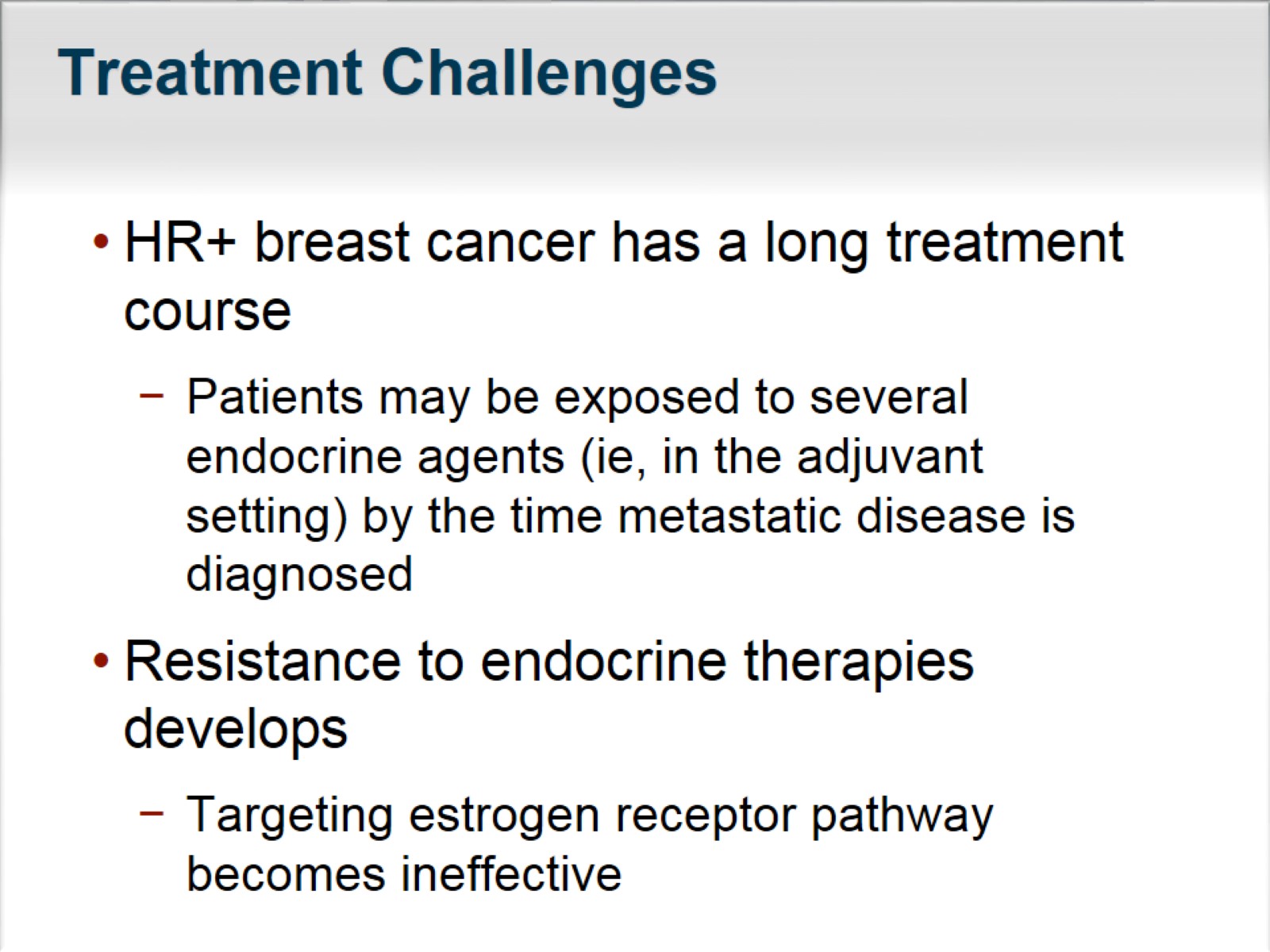 Treatment Challenges
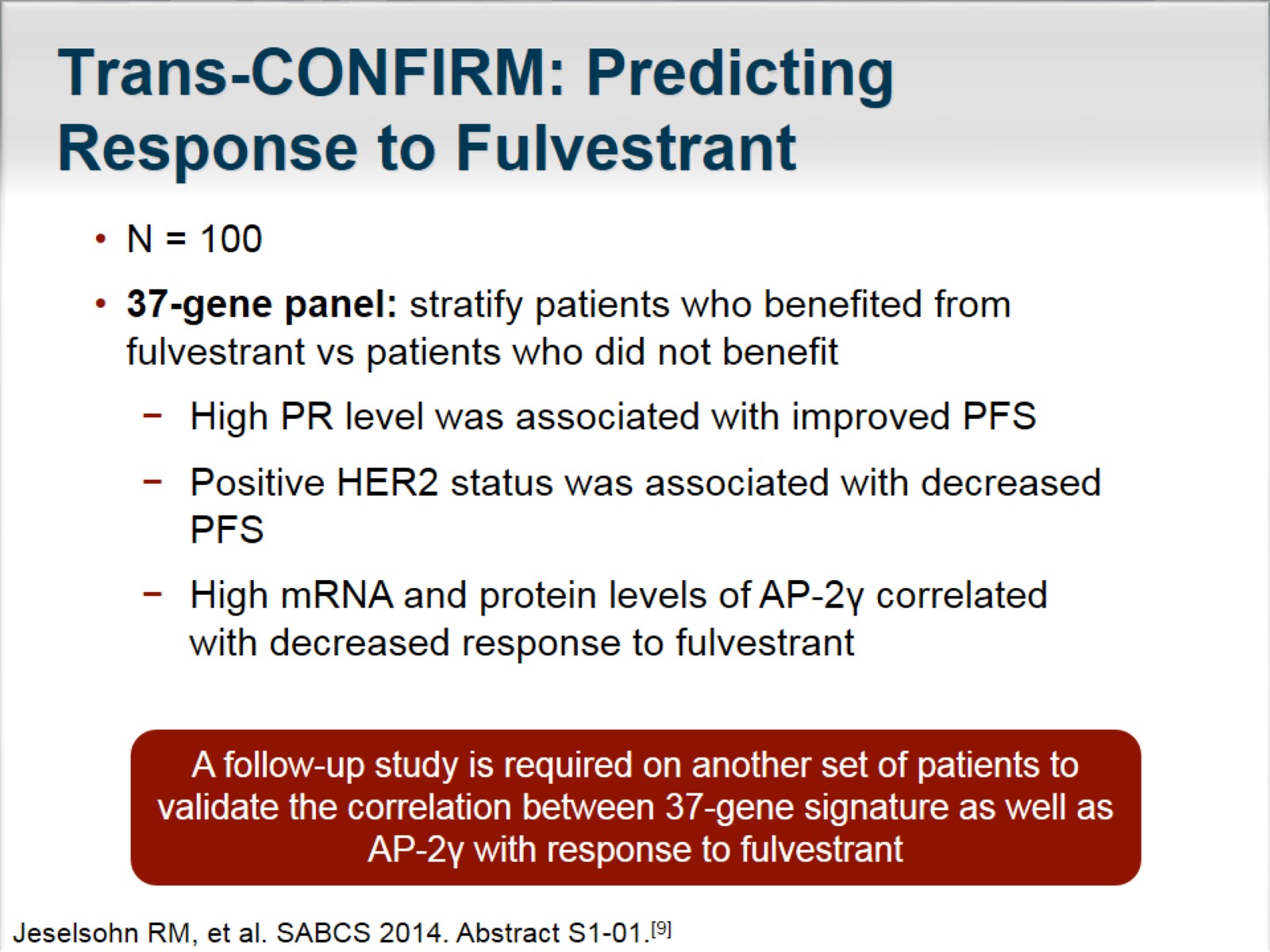 Trans-CONFIRM: Predicting Response to Fulvestrant
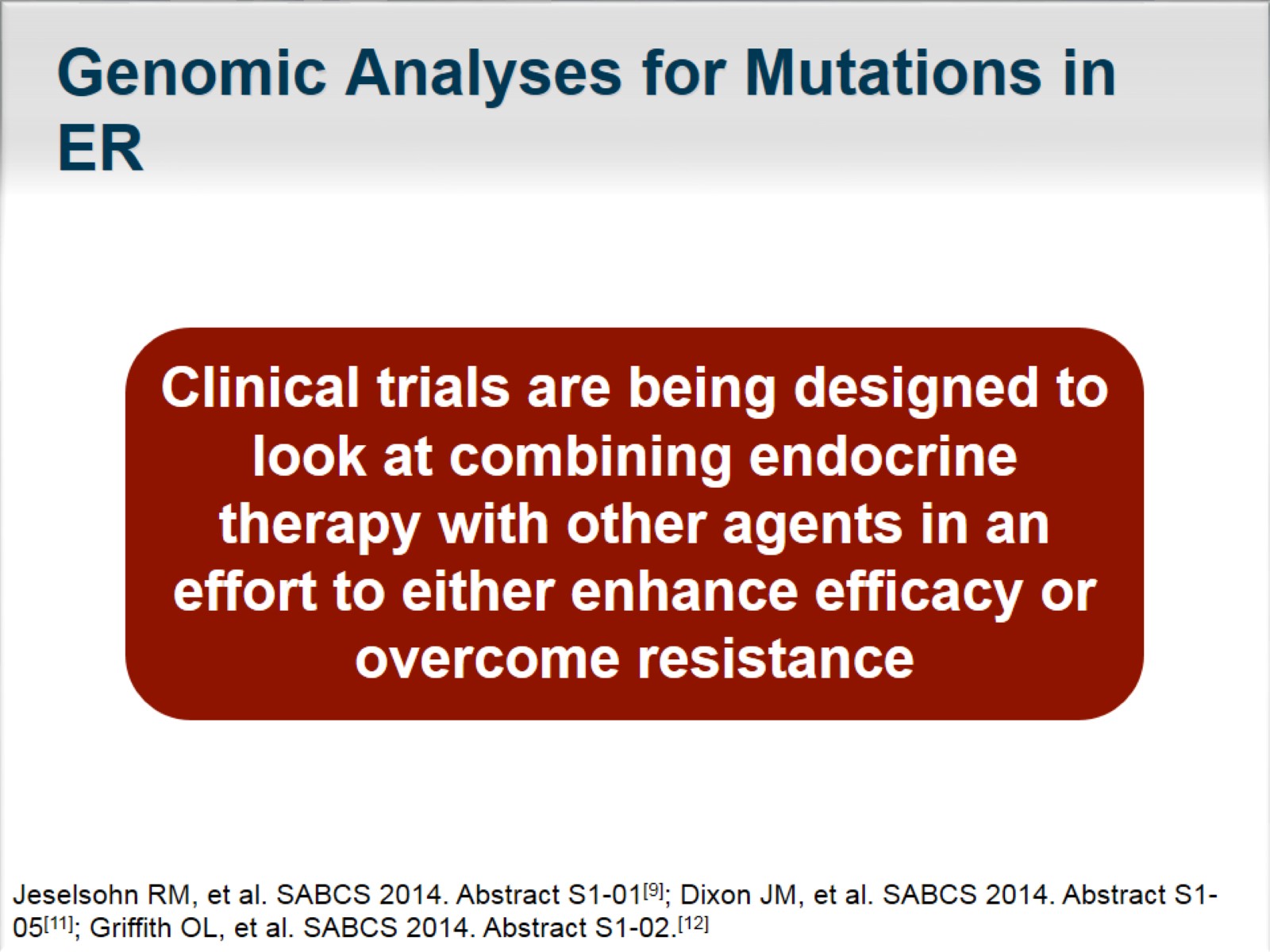 Genomic Analyses for Mutations in ER
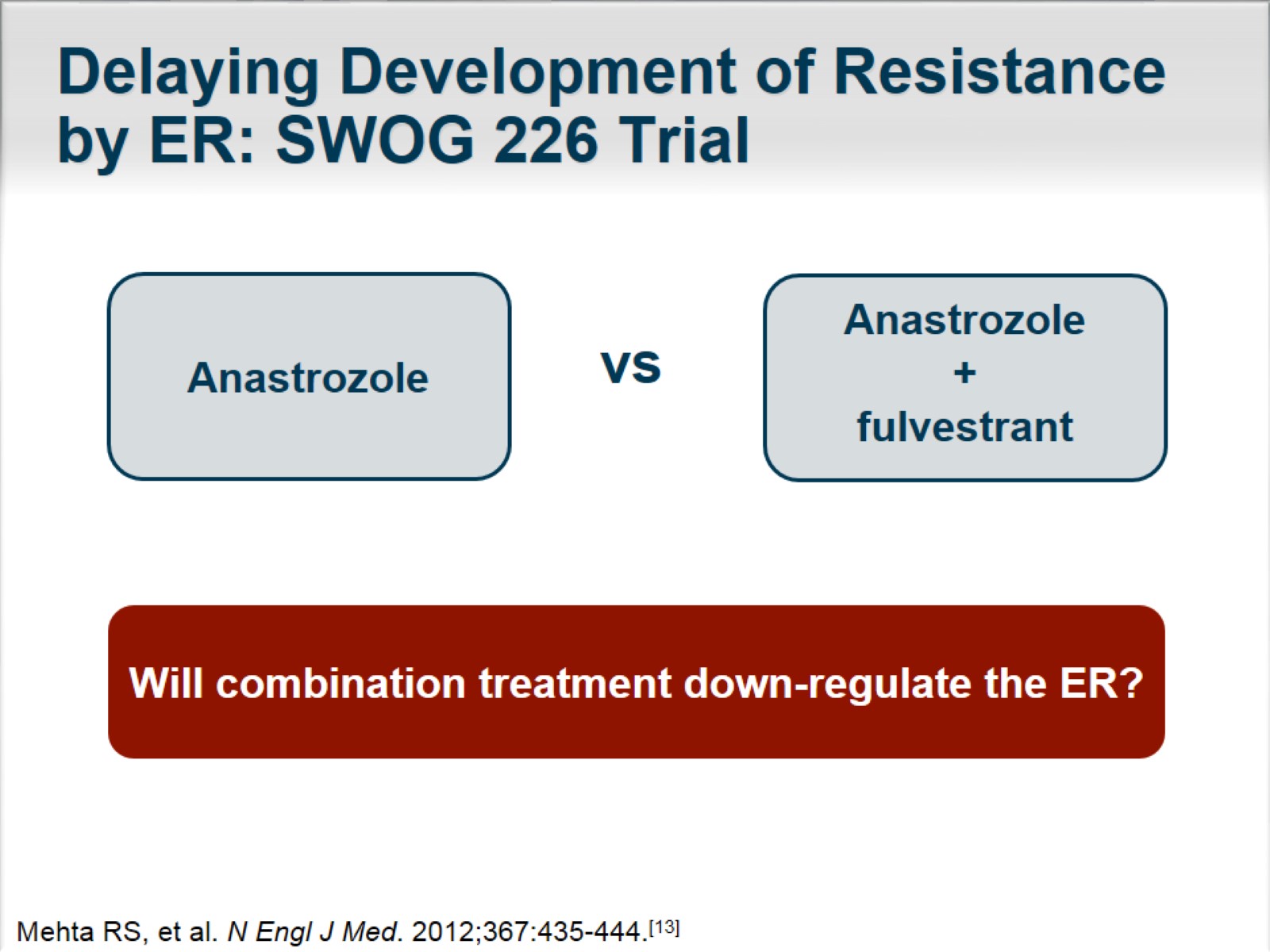 Delaying Development of Resistance by ER: SWOG 226 Trial
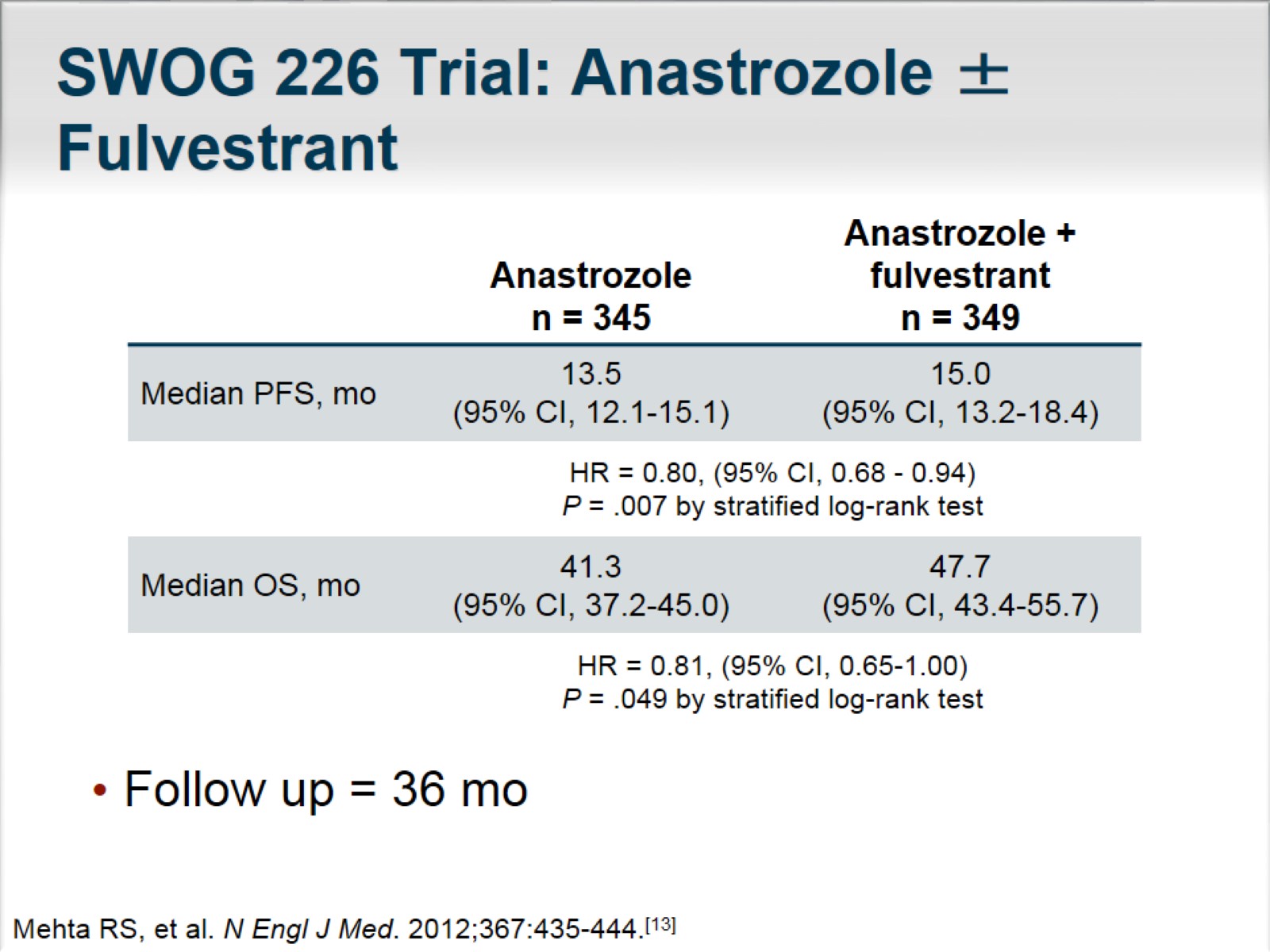 SWOG 226 Trial: Anastrozole ± Fulvestrant
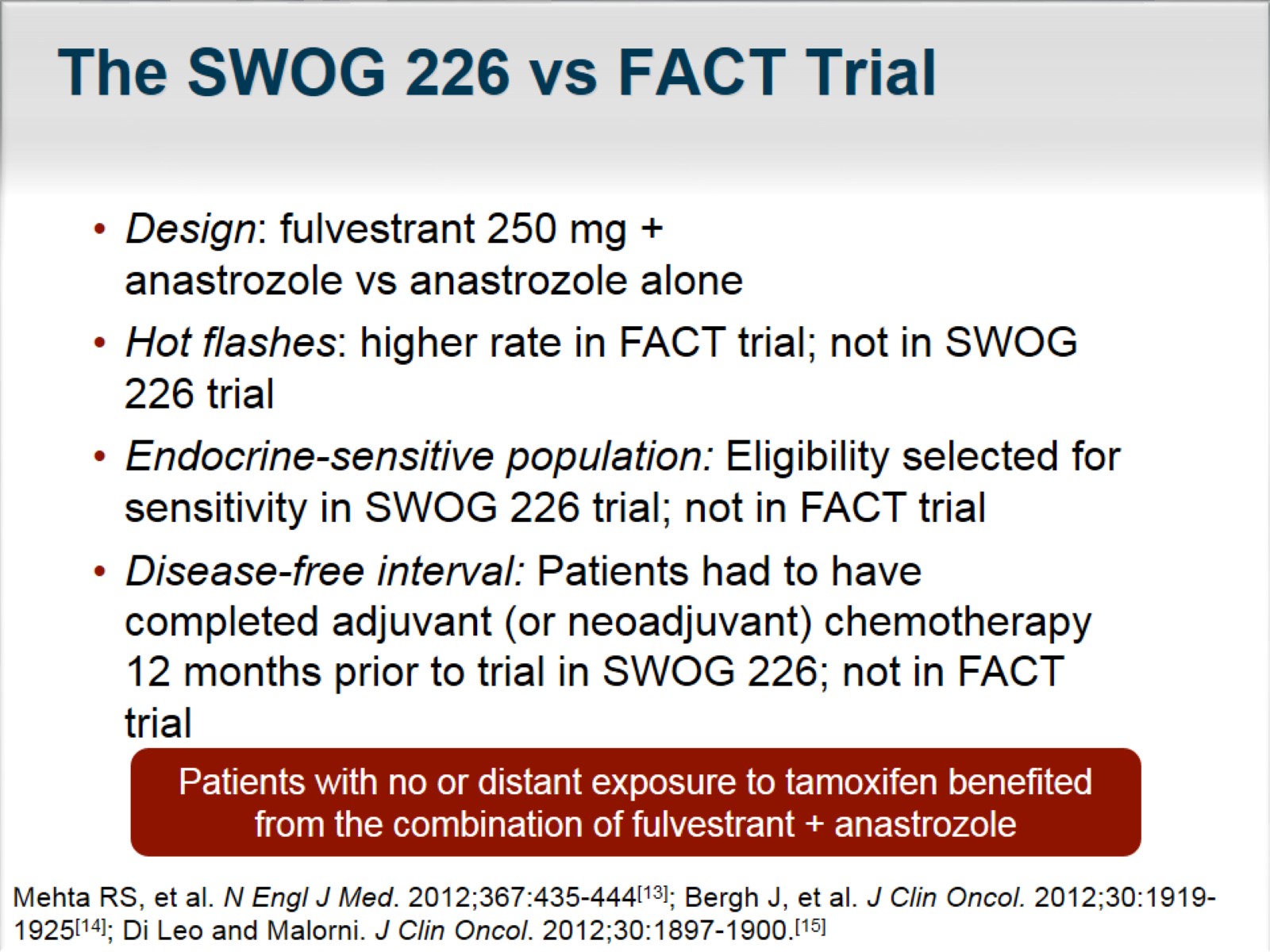 The SWOG 226 vs FACT Trial
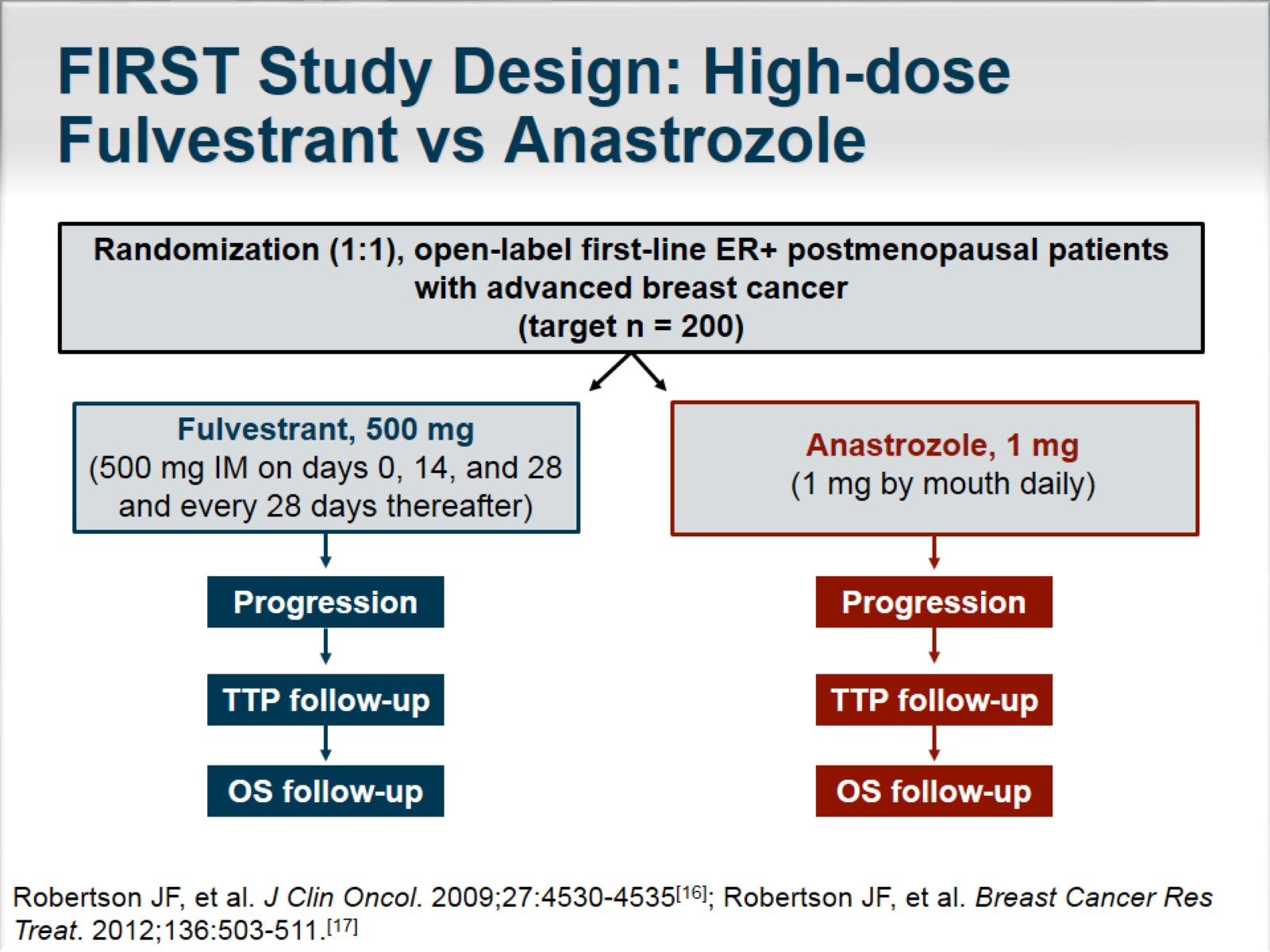 FIRST Study Design: High-dose Fulvestrant vs Anastrozole
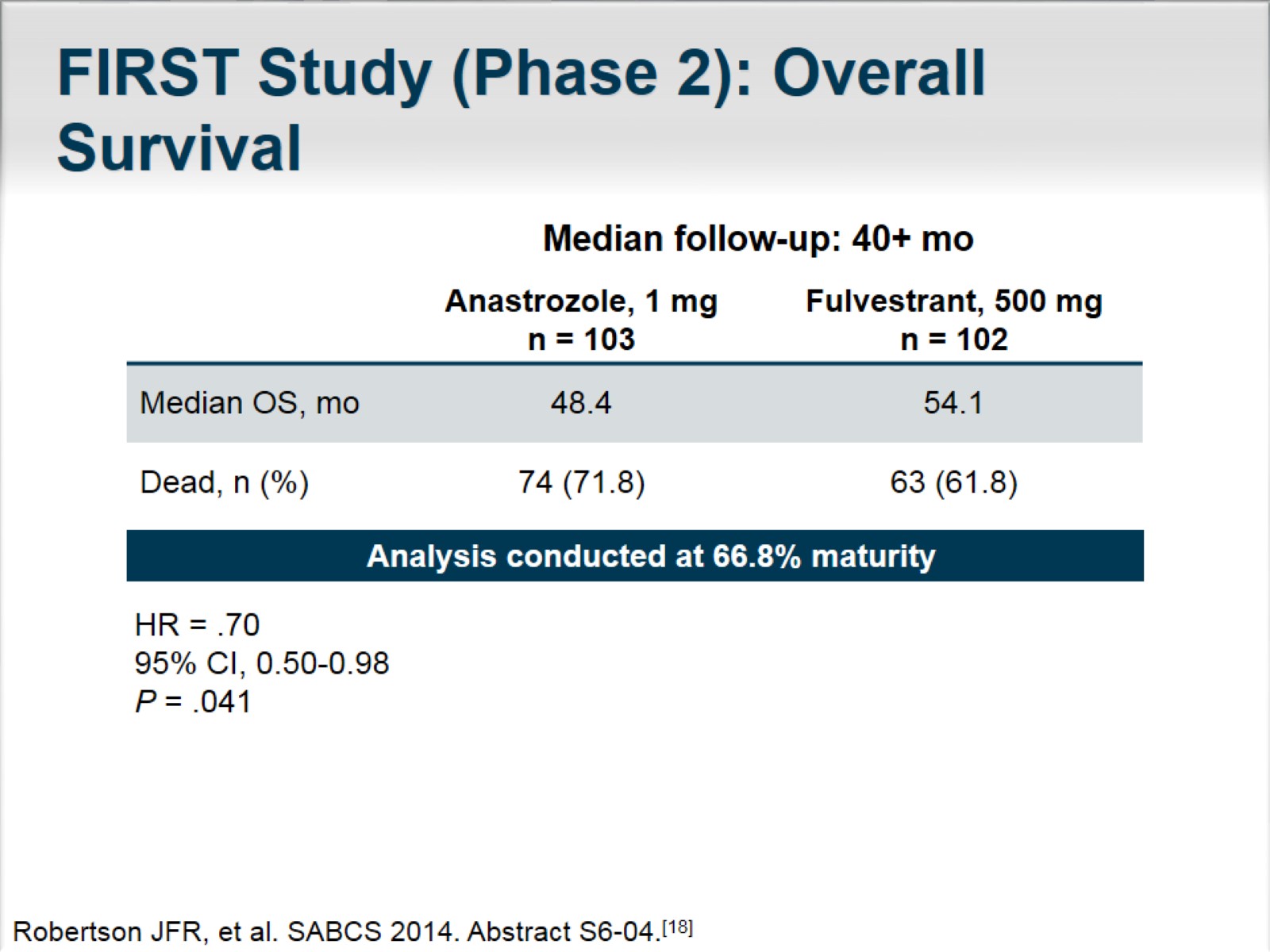 FIRST Study (Phase 2): Overall Survival
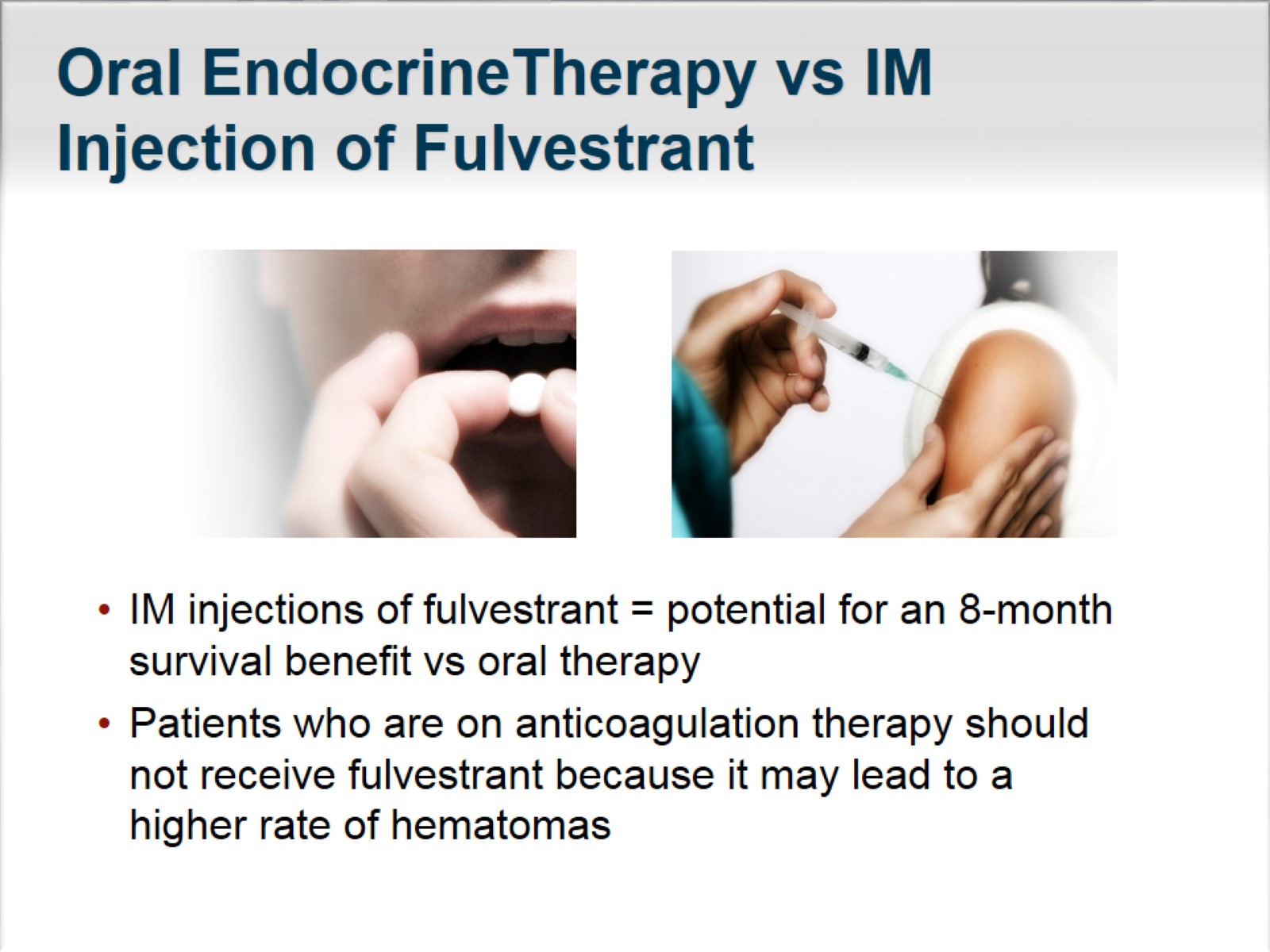 Oral EndocrineTherapy vs IM Injection of Fulvestrant
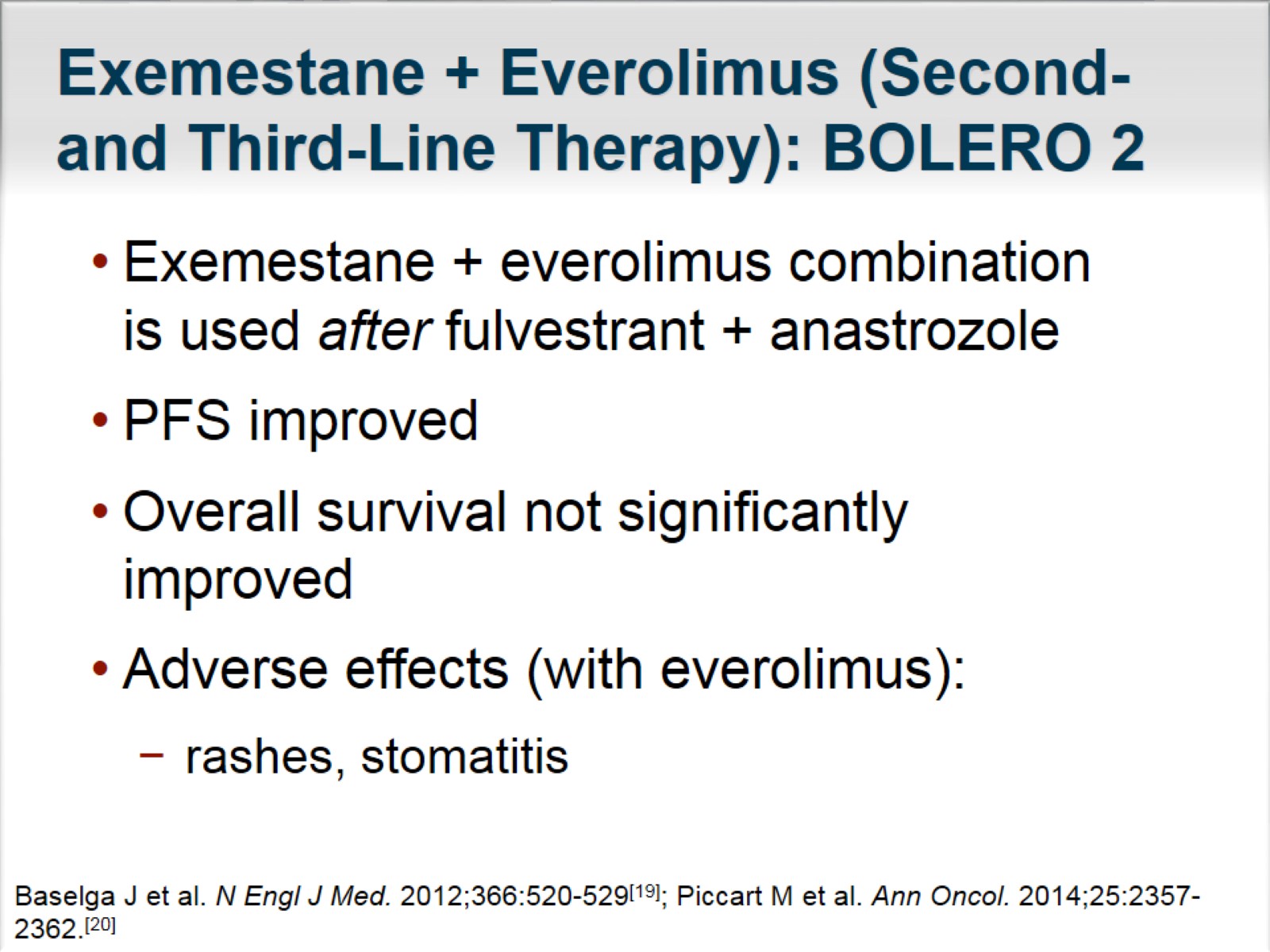 Exemestane + Everolimus (Second- and Third-Line Therapy): BOLERO 2
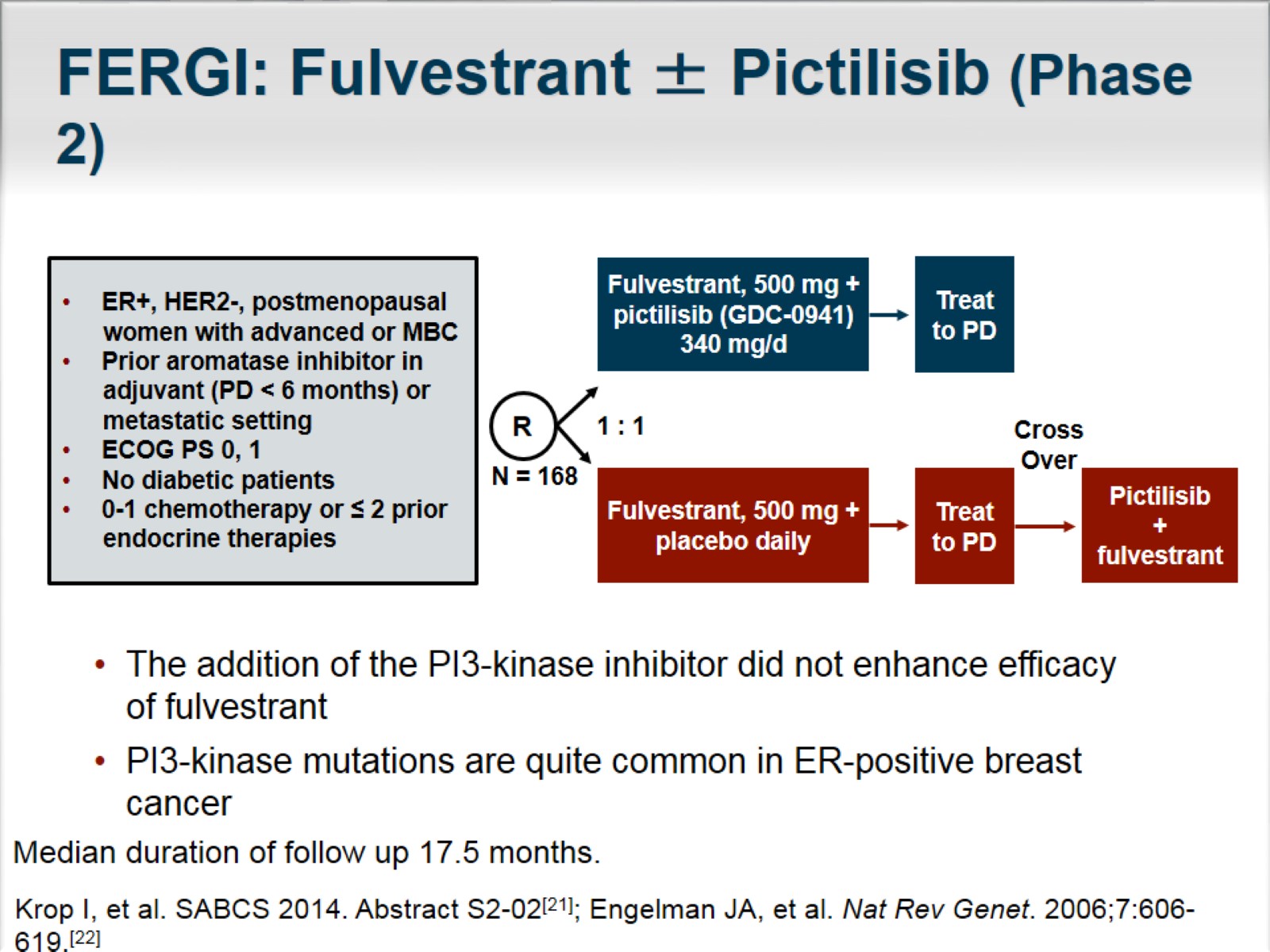 FERGI: Fulvestrant ± Pictilisib (Phase 2)
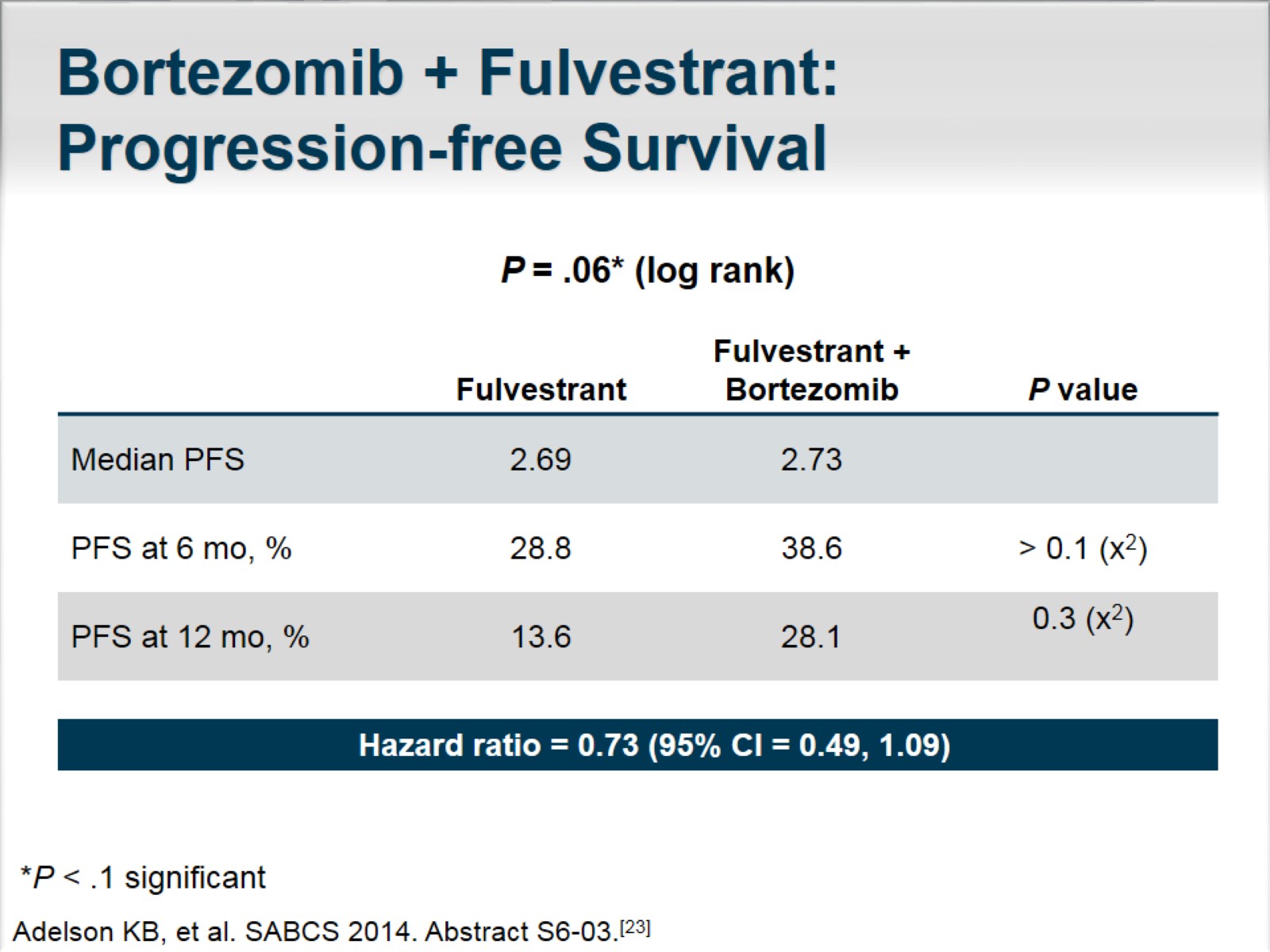 Bortezomib + Fulvestrant: Progression-free Survival
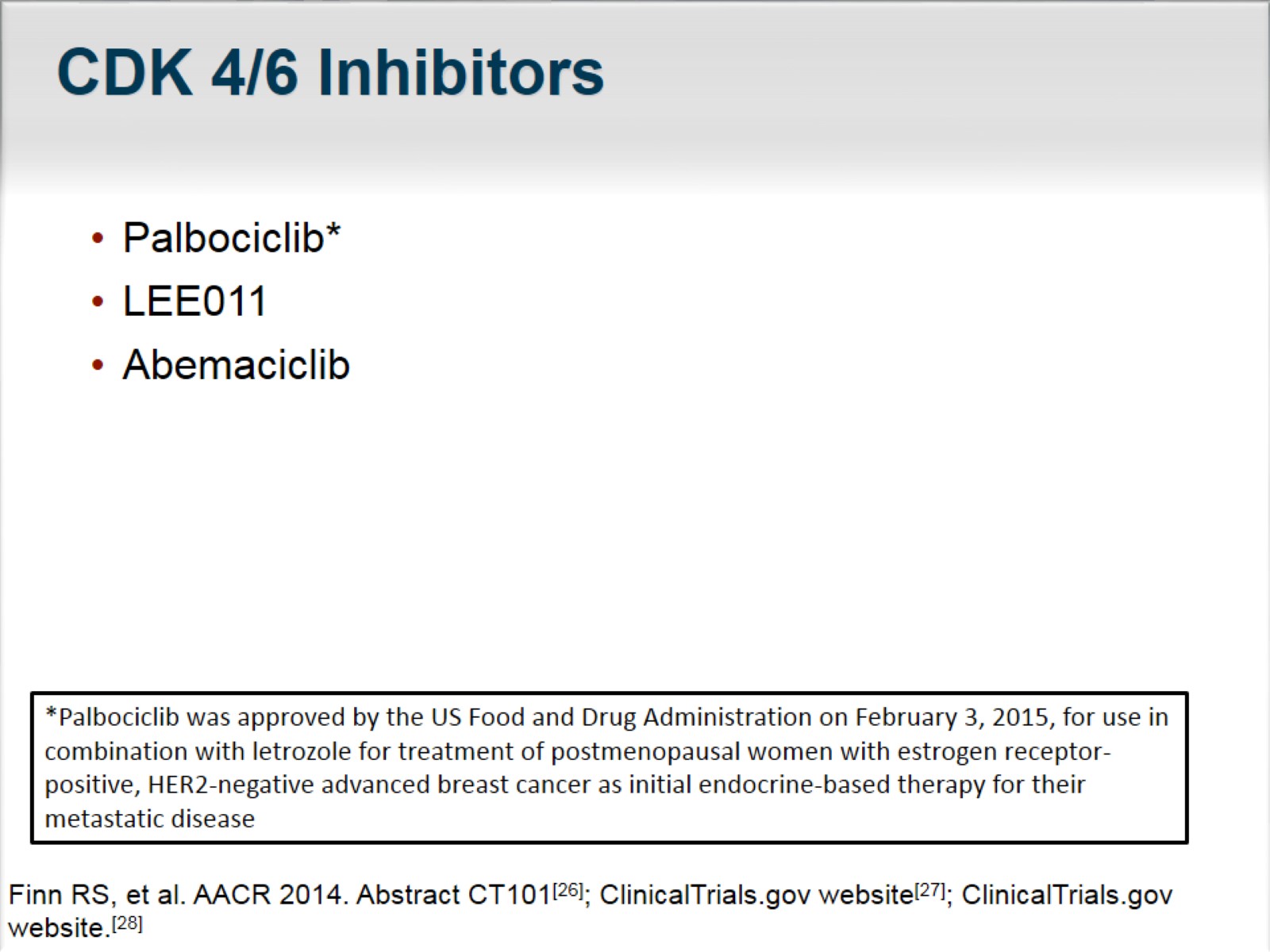 CDK 4/6 Inhibitors
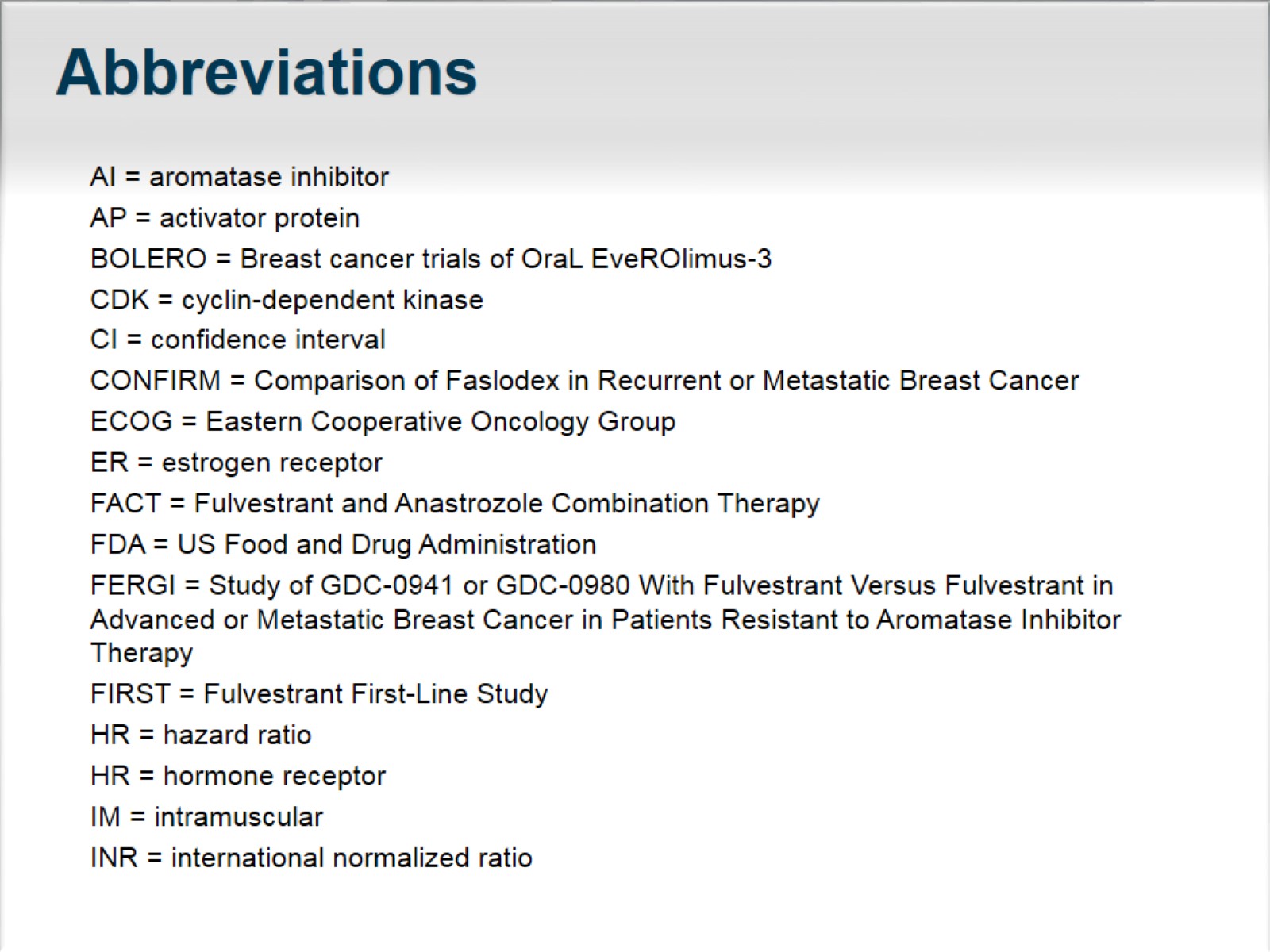 Abbreviations
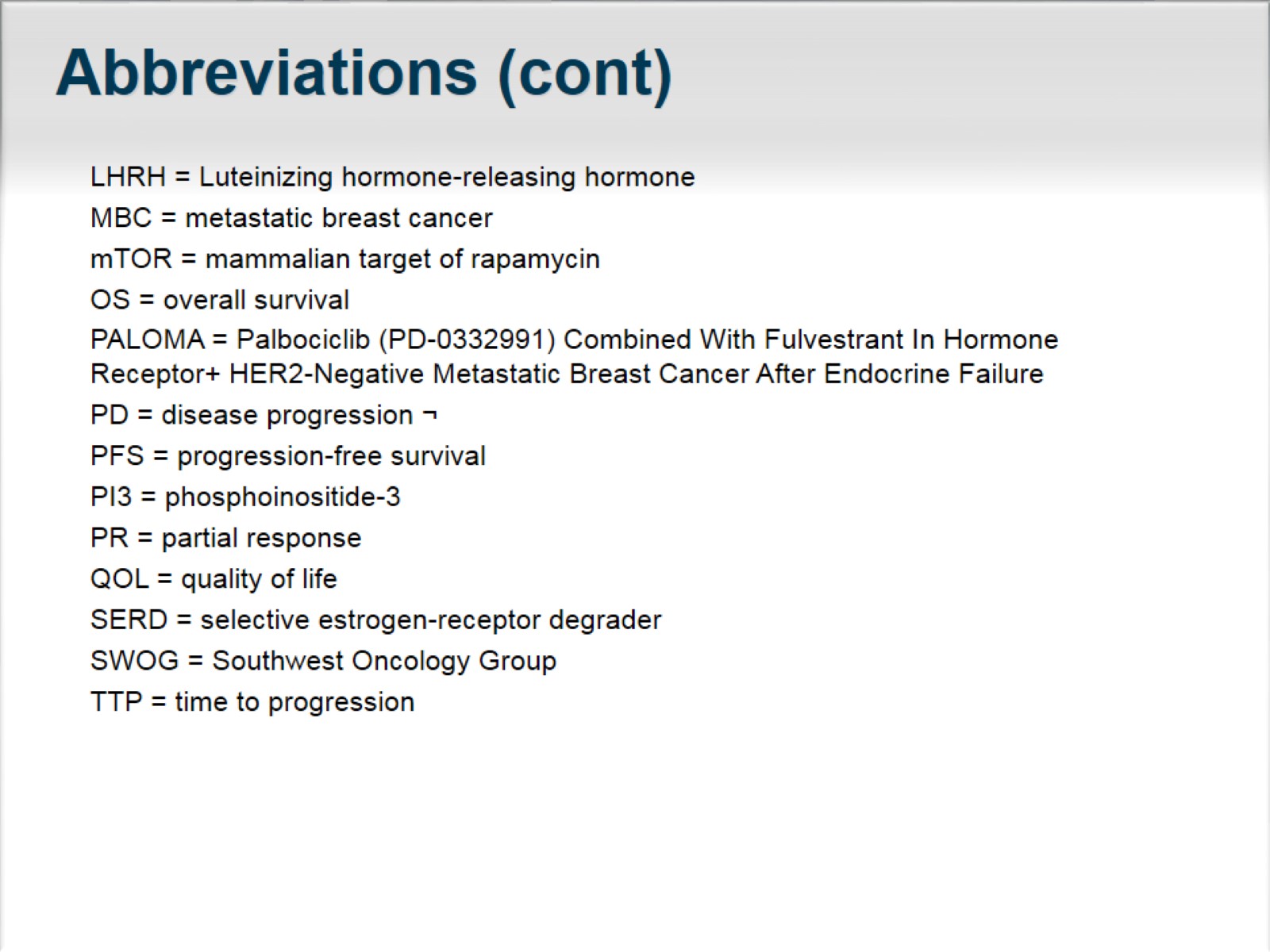 Abbreviations (cont)
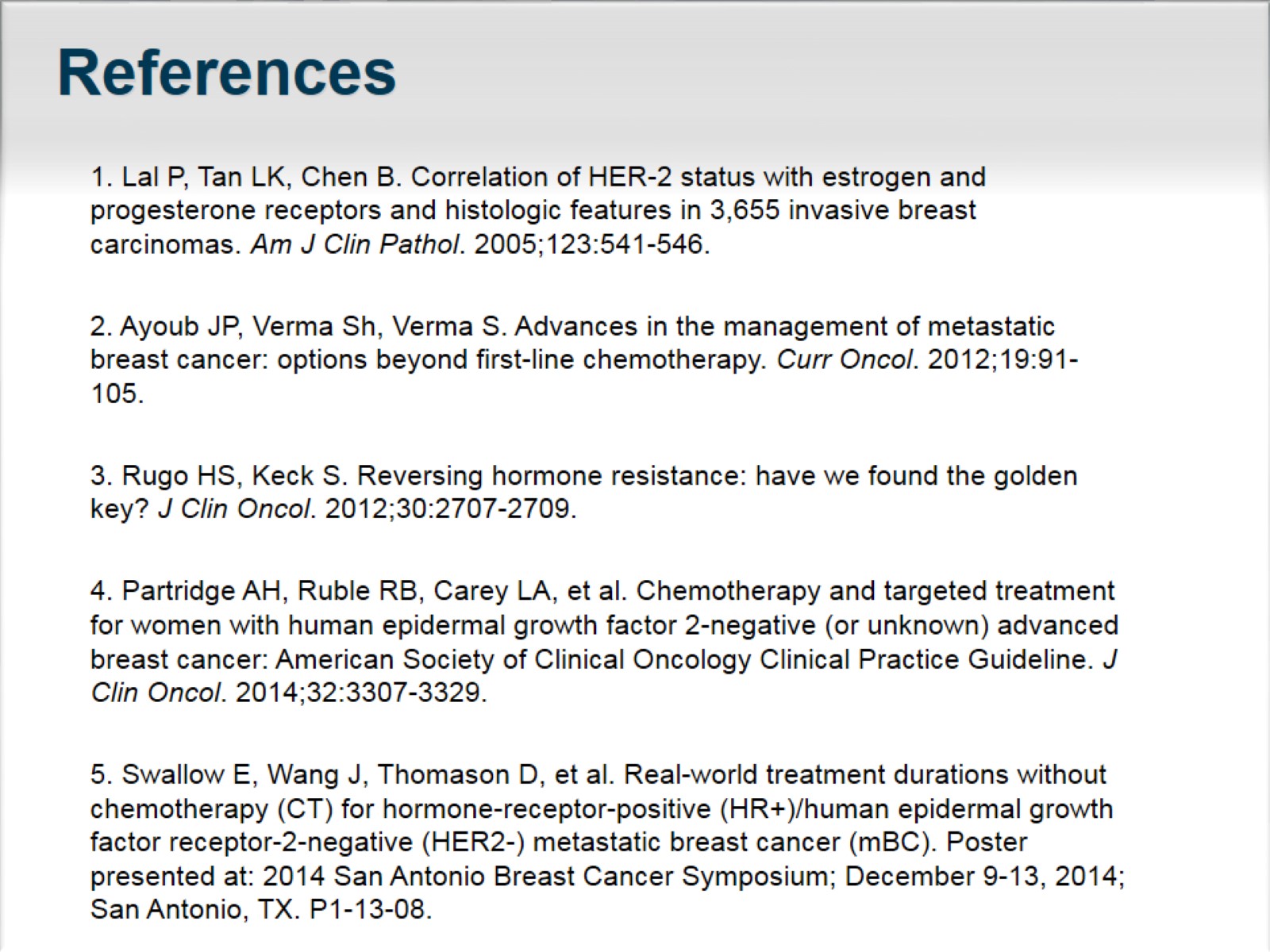 References
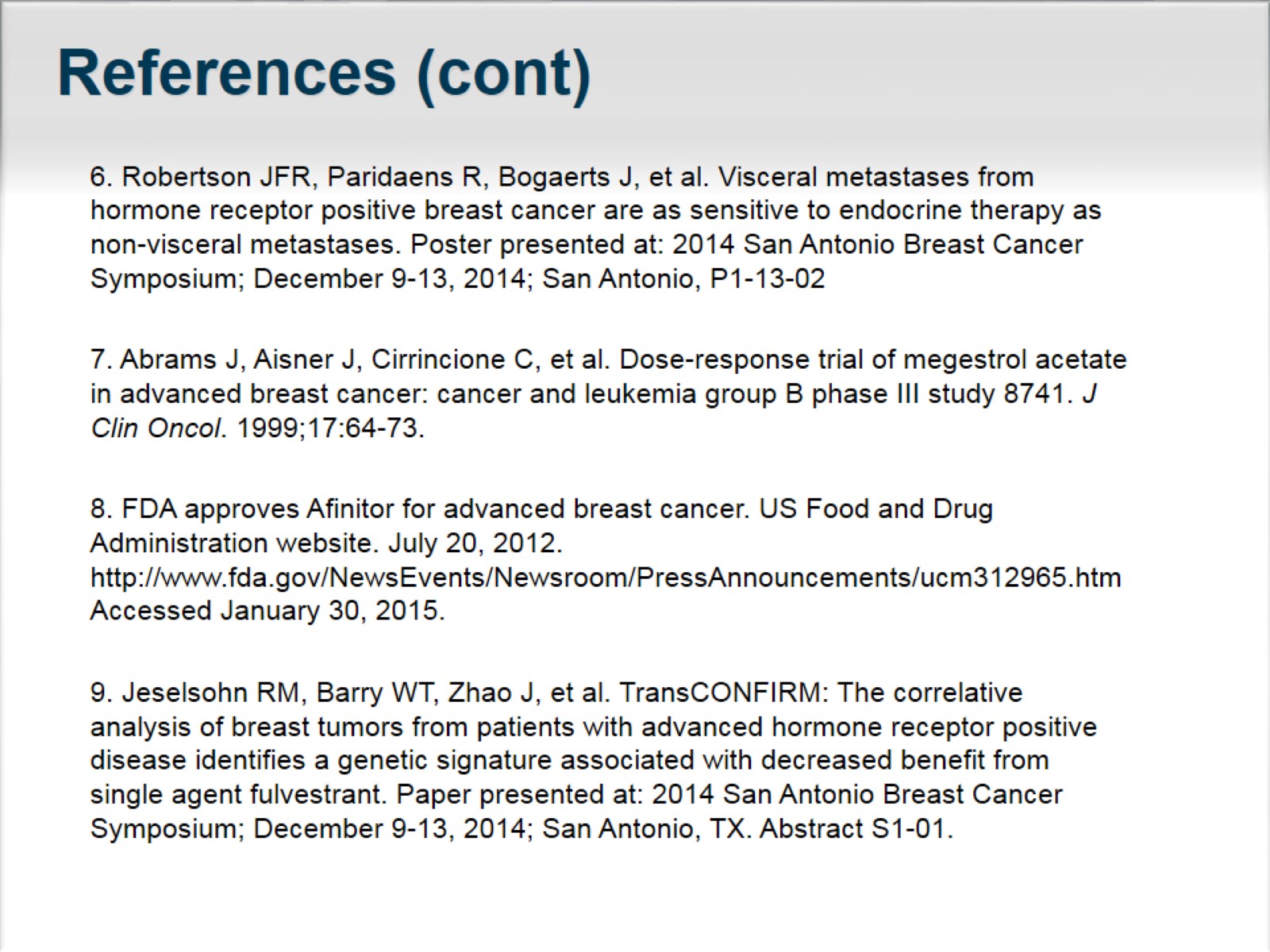 References (cont)
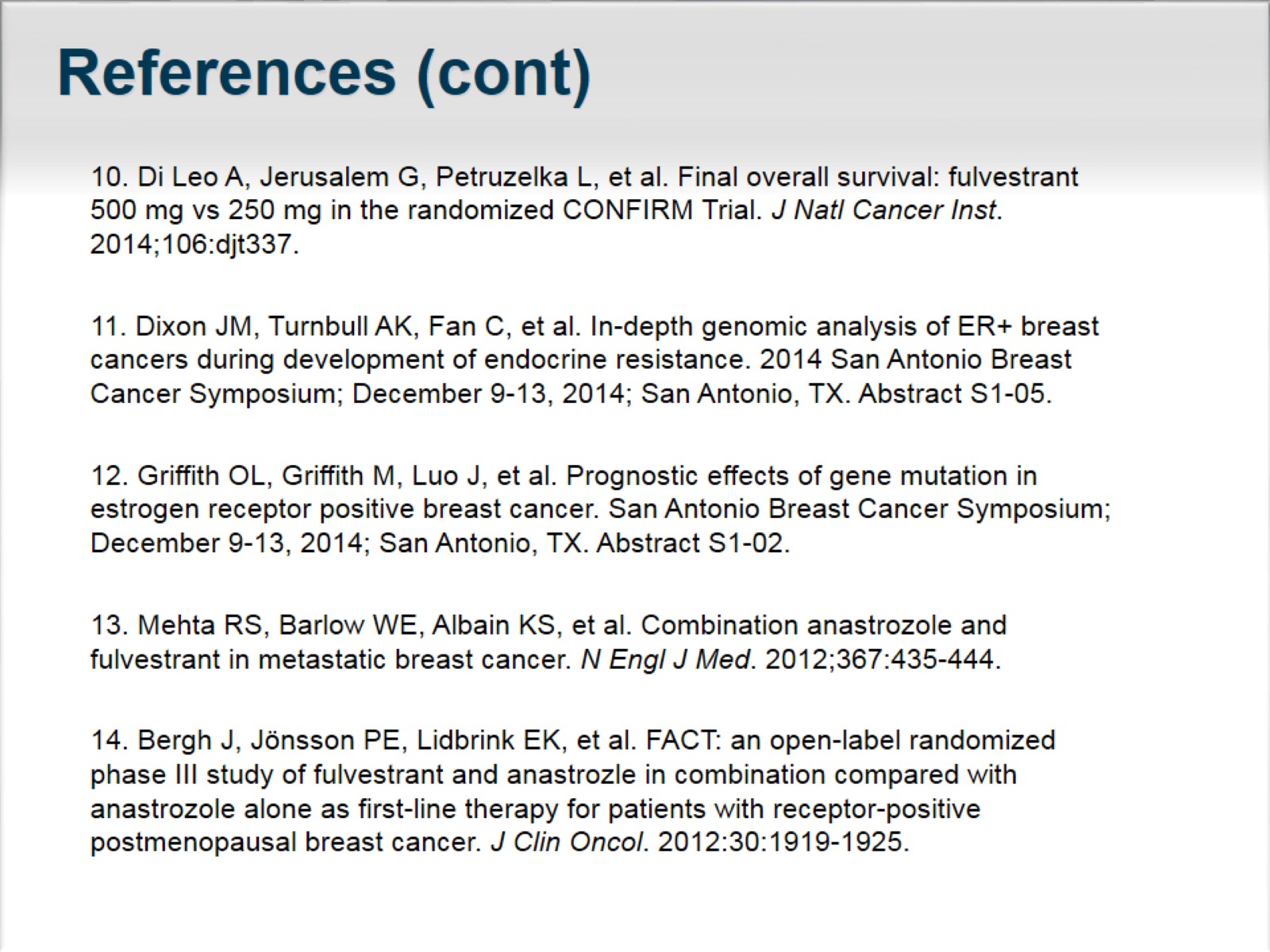 References (cont)
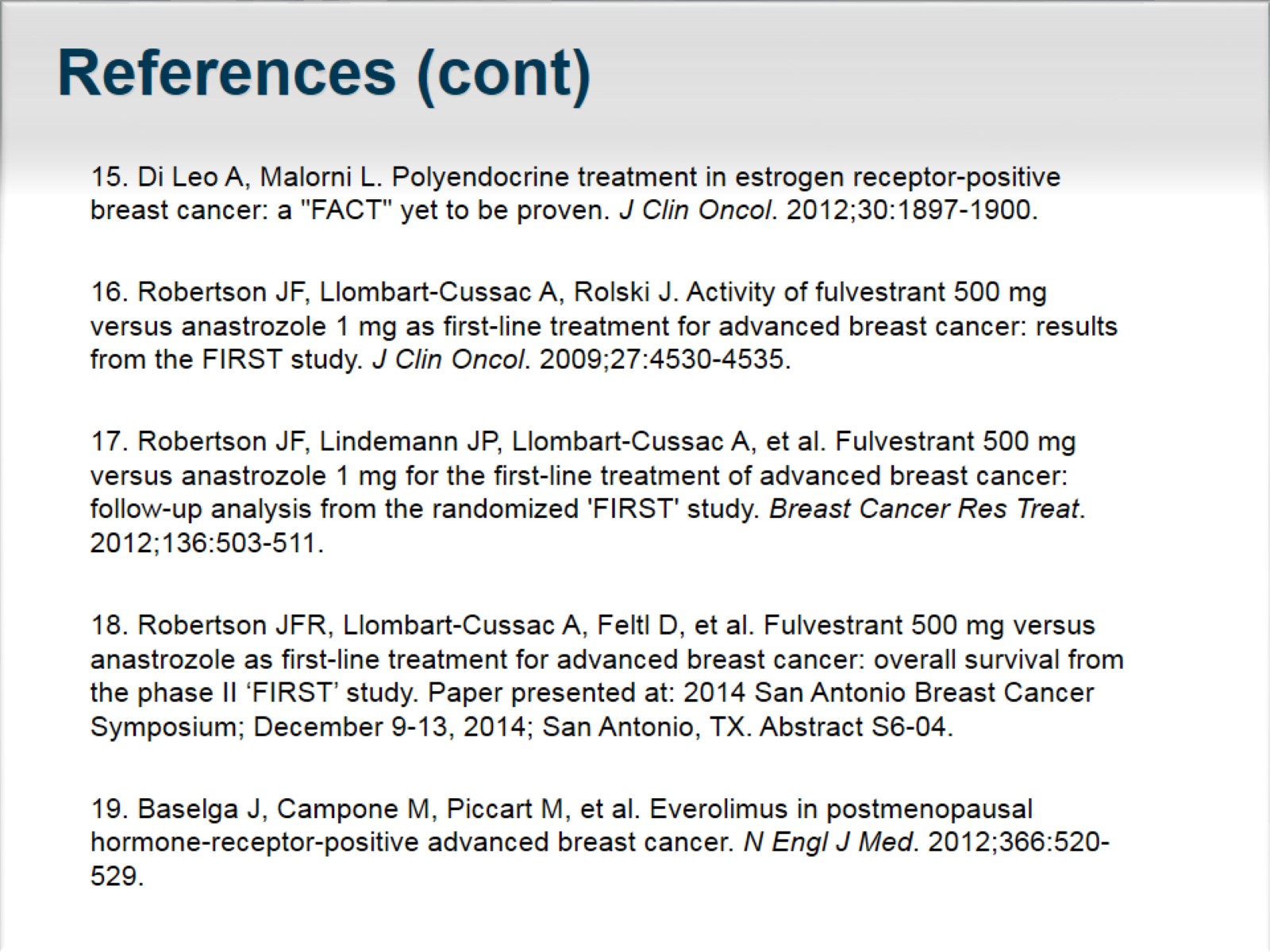 References (cont)
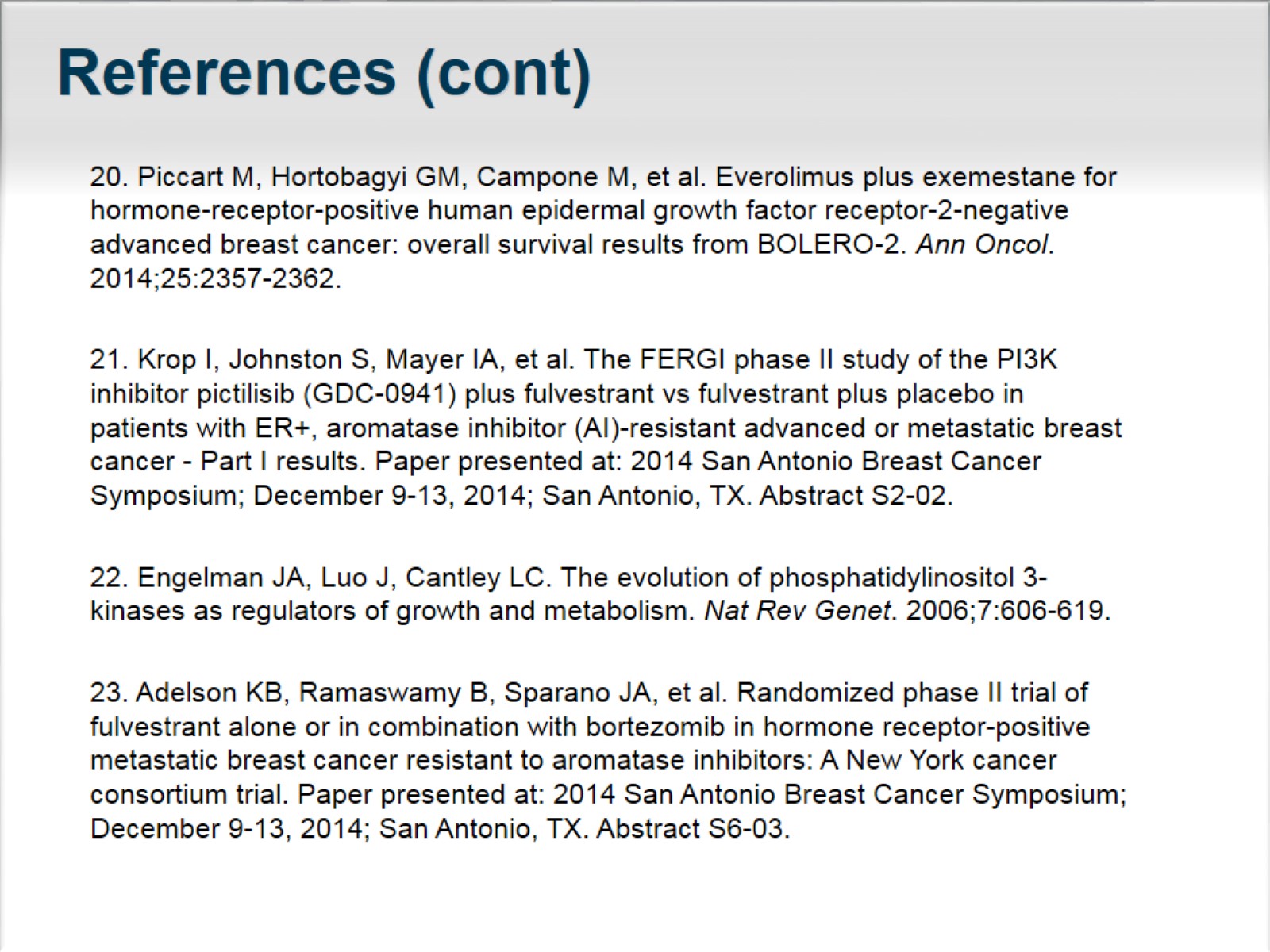 References (cont)
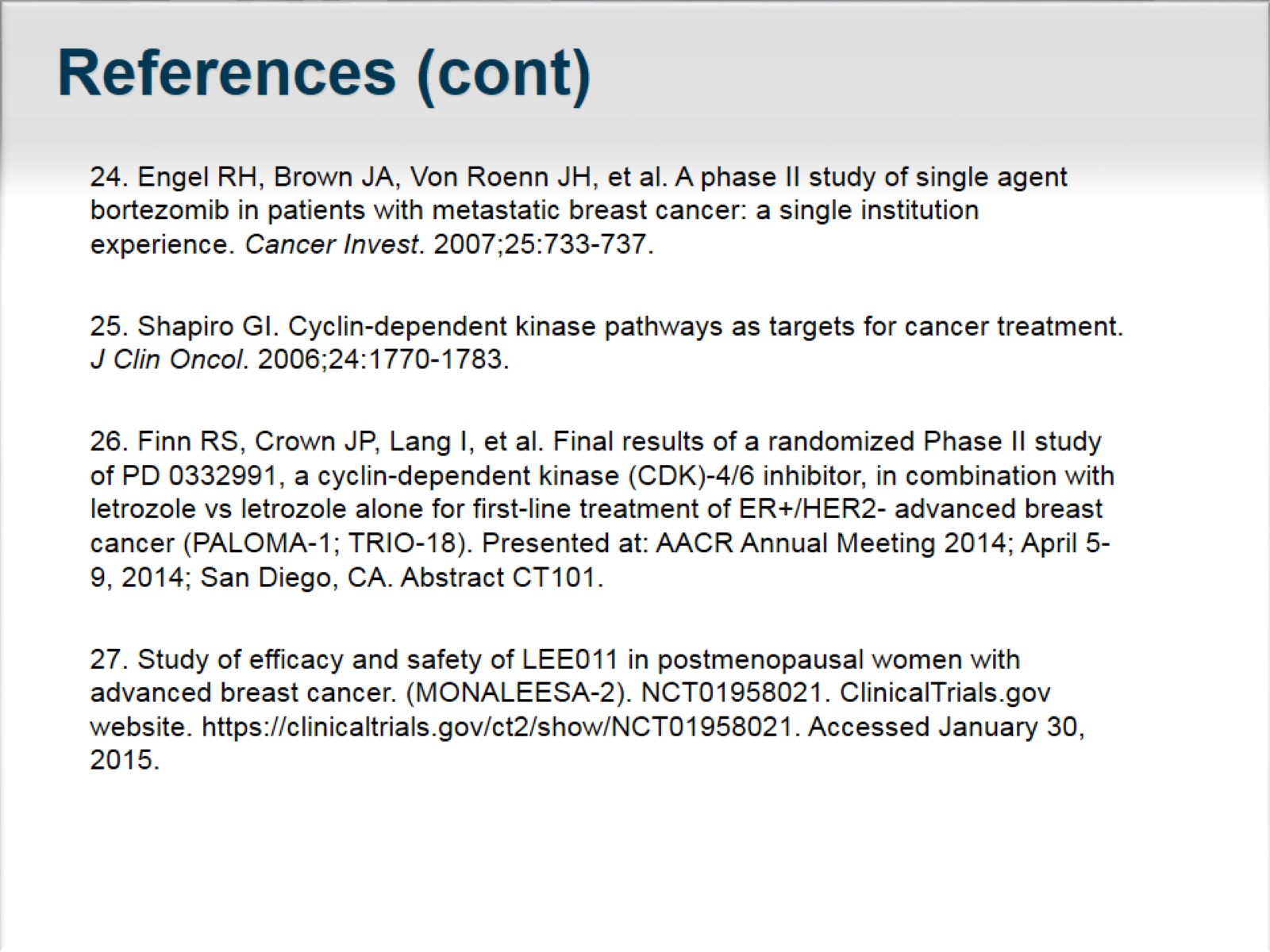 References (cont)
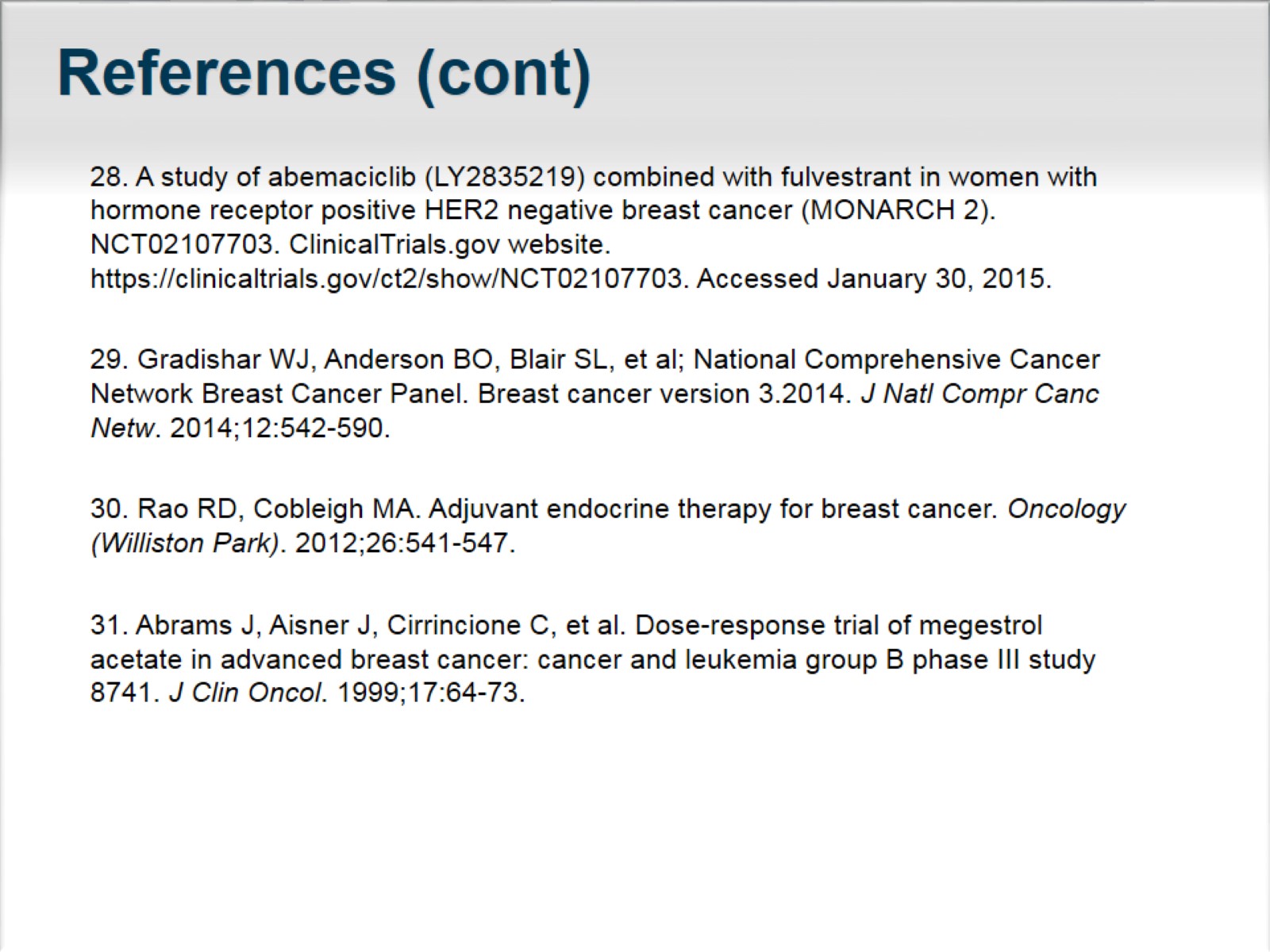 References (cont)